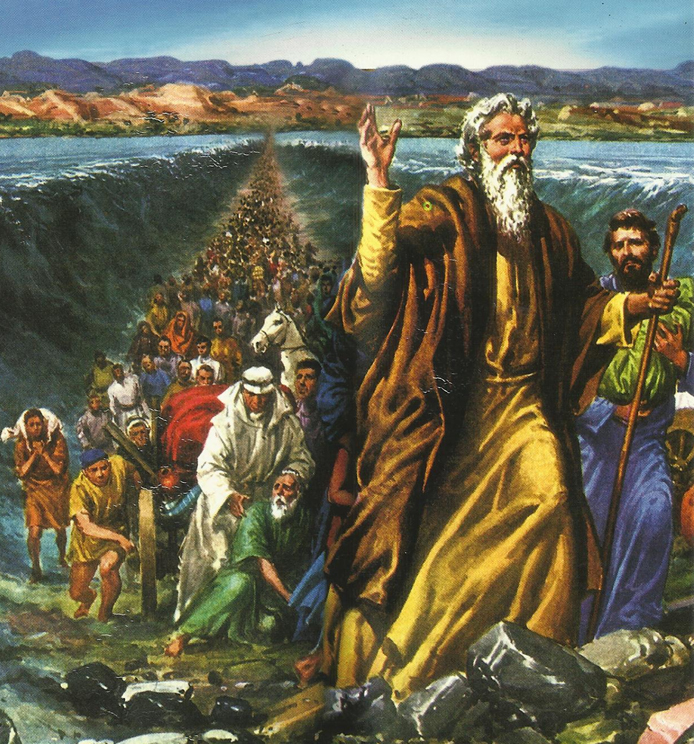 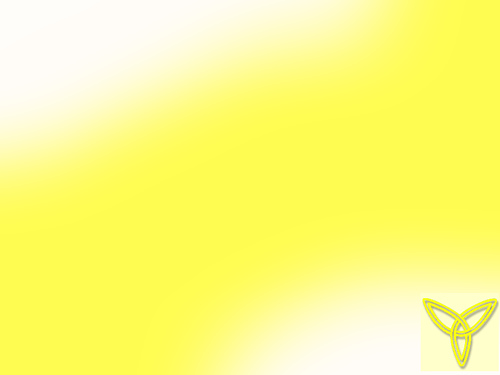 5
c£-Is\Im¯n-cp¶ P\wkotdm ae-_mÀ k`-bpsS hnizmk ]cn-io-e\ ]mTm-hen.
]mTw 10
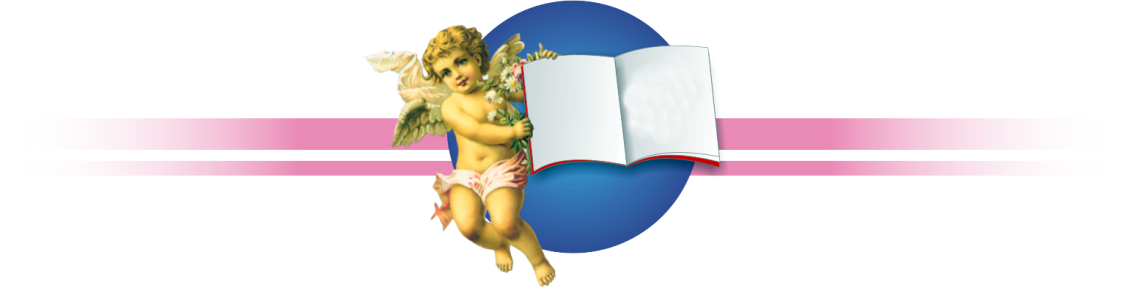 hmK-vZ¯ `qan-bnÂ
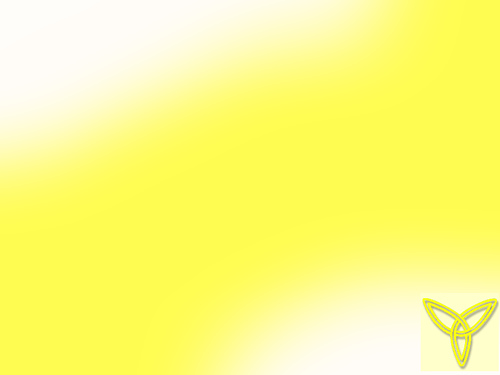 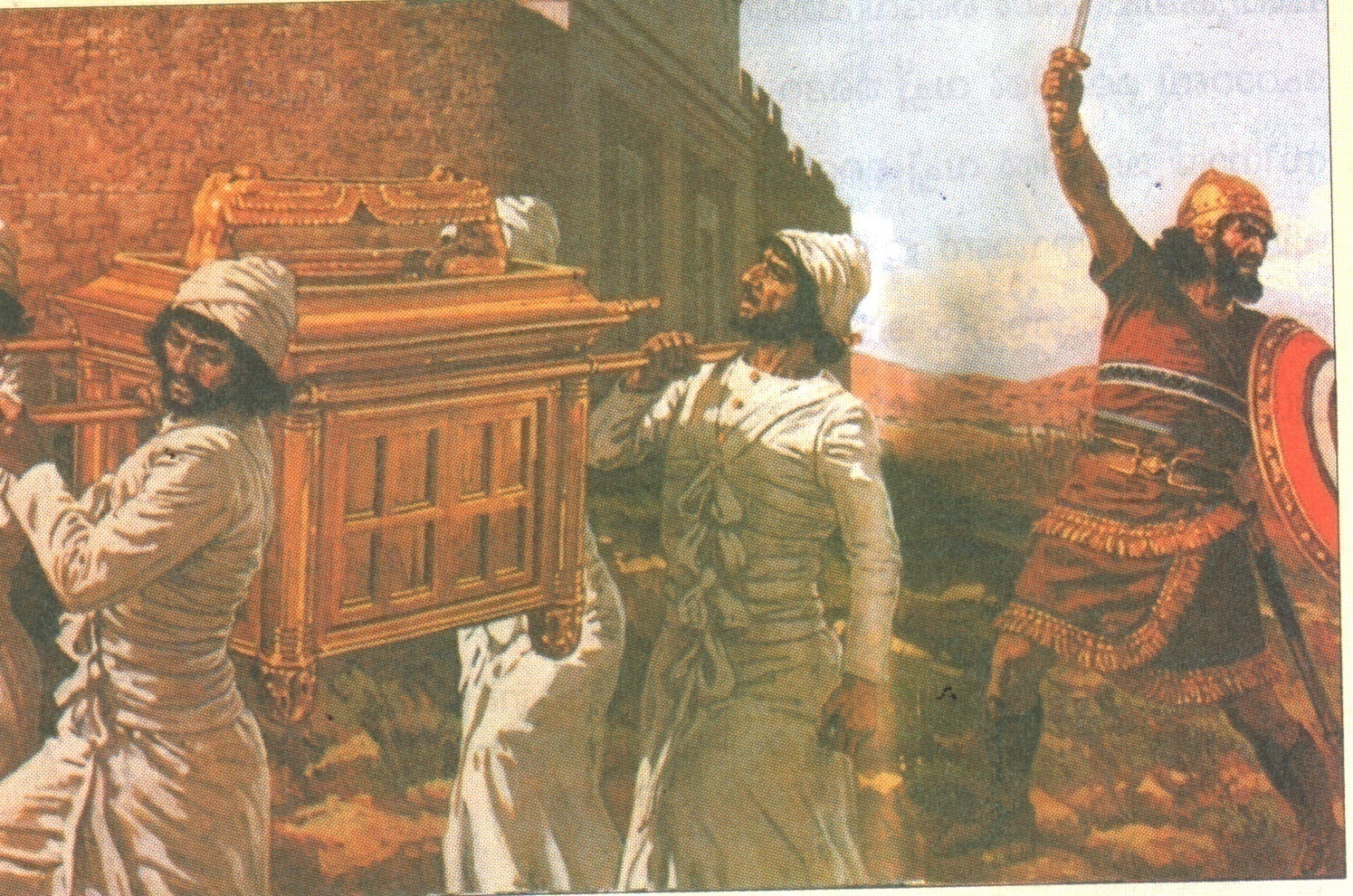 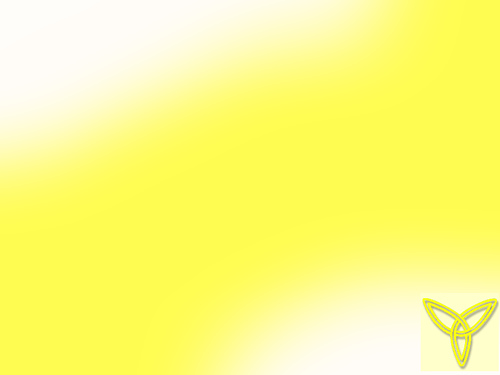 ssZh-P-\-amb C{km-tbÂ ]e-t¸mgpw ssZhs¯ [n¡-cn-¨p. ssZhw Ahsc in£n-¨p. Ahn-Sp¶v  AcpfnsNbvXp: 

	""\n§-fpsS Ahn-iz-kvX-Xbv¡p {]mb-Ýn¯w sNbvXp-sIm­p \n§-fpsS a¡Ä 40 hÀjw Cu acp-`q-an-bnÂ \mtSm-Sn-I-fmbn Ae-ªp-Xn-c-n-bpw...........	40 hÀj-t¯bv¡p \n§-fpsS AIr-Xy-¯n\p \n§Ä {]mb-Ýn¯w sN¿-Ww' (kw-Jy 14:33--þ34).
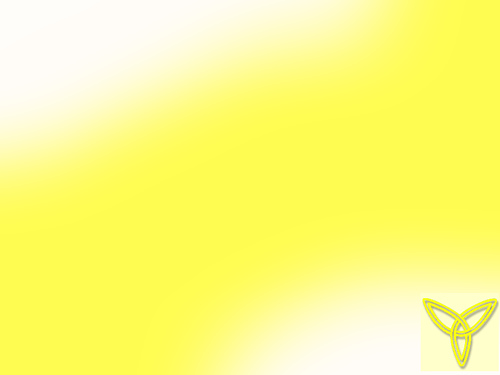 tami-bpsS acWw
	IÀ¯mhv Hcn-¡Â sPdot¡m-bpsS FXnÀh-i¯p ØnXn-sN¿p¶ s\_p ae-bpsS apI-fn-tebv¡v tamisb hnfn¨v, hmKvZ-¯-tZiw ImWn-¨p-sIm­p ]dªp: 
	""\nsâ k´-Xn-IÄ¡p \evIp-sa¶v A{_m-l-t¯mSpw Ck-lm-¡n-t\mSpw bmt¡m-_n-t\mSpw Rm³ i]Yw sNbvX tZi-am-Wn-Xv. CXp ImWm³ Rm³ \ns¶ A\p-h-Zn-¨p. F¶mÂ \o CXnÂ {]th-in-¡p-I-bn-Ã''. (\nb-am-hÀ¯-\w 34:4.) 
tami-sb-t¸mse IÀ¯mhv apJm-`n-apJw kwkm-cn¨ asämcp {]hm-N-I³ C{km-tb-enÂ ]n¶oSv D­m-bn-«n-Ã.
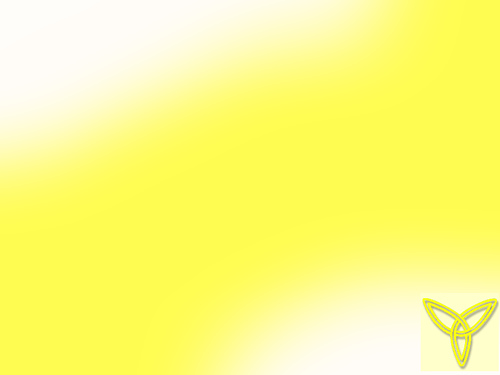 tPmjzm-bpsS t\Xr-Xzw

 tami-bpsS ]n³Km-an-bmbn tPmjz.
 \q\nsâ ]p{X³.
 Úm\-¯nsâ Bßmhv Ahsâ taÂ D­m-bn-cp-¶p. 
 P\w Ahsâ hm¡p tIÄ¡p-Ibpw IÀ¯mhv Ahs\ \bn-¡p-Ibpw sNbvXp.
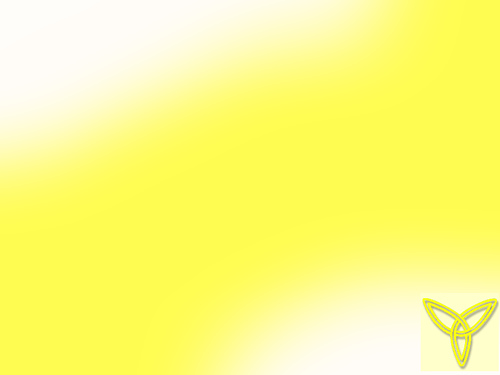 hmKvZ¯ `qan-bnÂ {]th-in-¡p-¶p

 	C{km-tbÂP\w bm{XbpsS A´y-¯nÂ 	samhm_v F¶ 	Øe-s¯-¯n. 
 	IÀ¯mhv Acp-fn-sN-bvX-Xp-t]mse P\-§Ä¡p apt¼ 	]ptcm-ln-X·mÀ hmKvZm-\-t]-SIw hln-¨p-sIm­p bm{X-bm-bn.
  	]ptcm-ln-X³amÀ  Pes¯ kv]Àin¨ \nanjw Xs¶ 	Hgp¡p 	\ne-¨p. tPmÀ±m³ \Zn-bnÂ hc­ `qan ImW-s¸-«p.
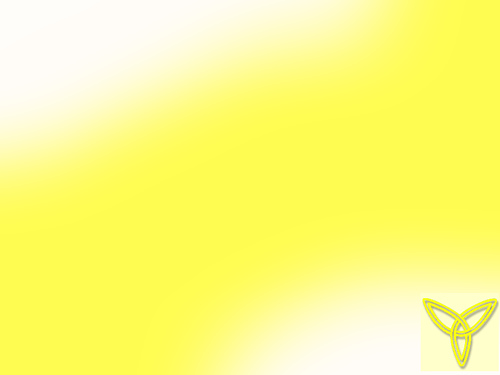 kvamcIine-IÄ Øm]n-¡p-¶p
	P\w tPmÀ±m³ \S-¶p-I-gn-ª-t¸mÄ ssZhw tPmjzm-tbmSp \nÀt±-in-¨-X-\p-k-cn¨p tPmÀ±m-\nÂ\n¶p tiJ-cn¨ 12 IÃpIÄs¡m­v AhÀ ssZh-¯n\v Hcp kvamc-I-ap-­m-¡n. 
Cu Øe-¯n\p KnÂKmÂ F¶ t]cv e`n-¨p..
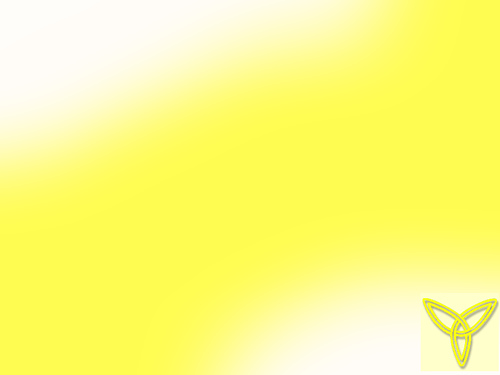 Im\m³tZiw Iog-S-¡p¶p
  Pdot¡m F¶ ]«-W-amWv AhÀ BZyw Iog-S-¡n-b-Xv.
  Pdns¡m AÛp-X-I-c-amb hn[-¯nÂ Iog-S-¡m³   ssZhw C{km-tbÂ¡msc klm-bn-¨p.
  Im\m³tZis¯ Hmtcm ]«-Whpw C{km-tbÂ¡mÀ Iog-S-¡n. 
  tPmjz 12 tKm{X-§Ä¡mbn `mKn-¨p-sIm-Sp-¯p. 
  tX\pw ]mepw Hgp-Ip¶ tZiw F¶-Xp-sIm­v AÀ°   am-¡p-¶Xp ssZhm-\p-{K-l-§Ä \ndª \mSv F¶m-Wv. 
  CuPn-]vXnse ASn-a-¯hpw IjvS-¸mSpw Ign-ªp.

 kz´w tZi¯p ssZhm-\p-{K-l-§-fpsS kar-²n-bnÂ Ign-bmw. C§s\ ssZh-kvt\-ls¯ Ah-À Xncn-¨-dn-ªp.
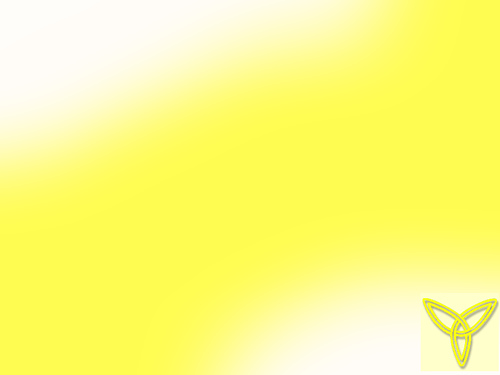 kzÀ¤ob Pdp-ktew
	]pXnb \nba P\-Xbpw Hcp XoÀ°m-S-\-¯n-em-Wv.   kvt\l-]n-Xm-hmb ssZhw Cutim hgn hmKvZm\w sNbvX kzÀ¤ob Pdp-k-te-an-te¡p \mw bm{X-sN-¿p-¶p. 
	sXäp-IÄ sNbvXp-t]m-sb-¦nepw C{km-tbÂ P\w X§-fpsS e£yw ad-¶n-Ã.   IjvS-¸m-Sp-IÄ¡p-tijw AhÀ X§-fpsS e£y-¯nÂ F¯n-t¨À¶p. CXmWp  \ap¡p \evIp¶ ktµ-iw
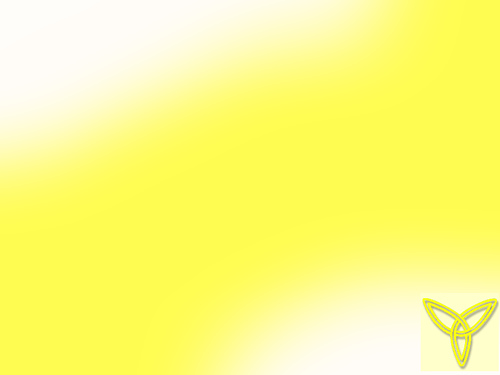 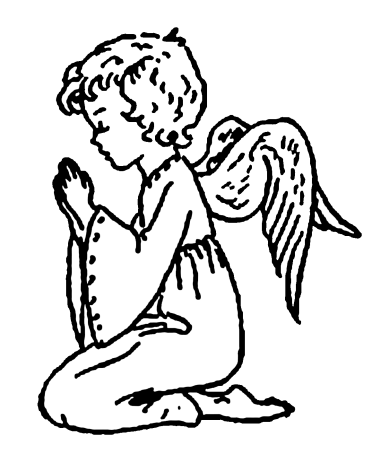 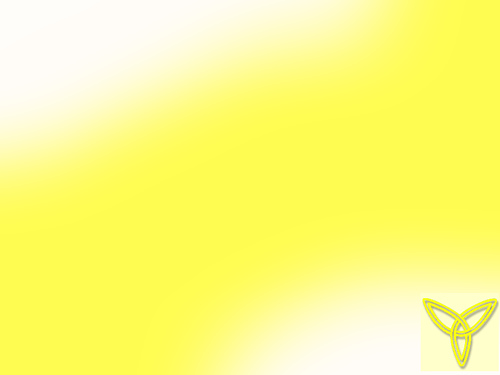 \ap¡p {]mÀ°n¡mw
C{kmtbÂP\s¯ Im\m³tZi¯v F¯n¨ ssZhta kzÀK¯nÂ F¯nt¨cphm³ R§sfbpw klmbn¡Wta
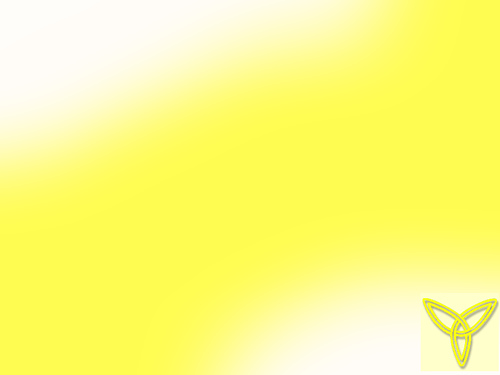 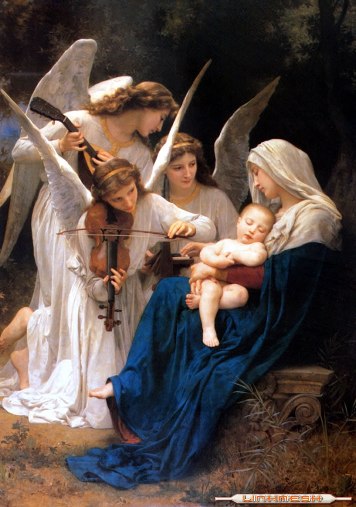 \ap¡p ]mSmw
tX\pw ]mepw XncXÃpw
Im\m³tZiw ImWmsX
ImgvNIÄ tamishSnªtÃm
Imew bh\nIhogv¯pIbmÂ
	tPmjzhcps¶mcpt\Xmhmbv
	P\\ncX§o KnÂKmenÂ
	Im\m³ tZiahÀ¡pSs\
	ssIh¶Xn\memtamZw
XoÀ°mSIcmWtÃm \mw
kzmÀ°Xhn«pNcn¡pt¼mÄ
kzÀKw e£yw, aÀXyÀ¡m
Im\m³ tZiwkasa¶pw.
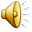 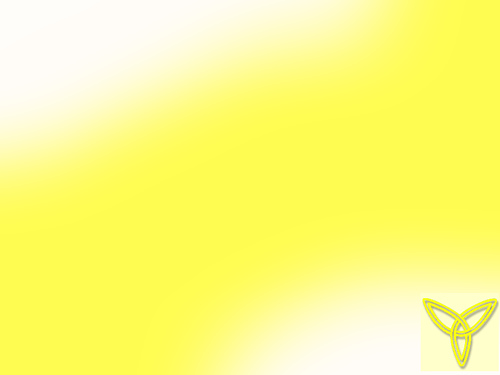 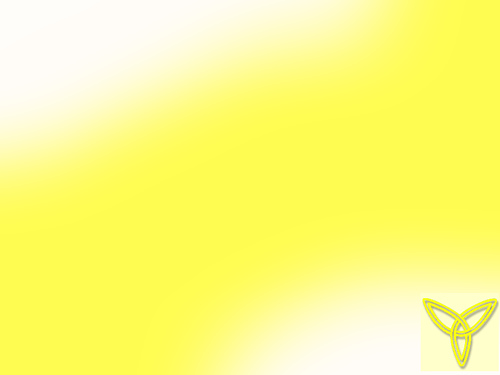 ssZhhN\w hmbn¡mw, hnhcn¡mw
C{kmtbÂP\w AÛpXIcambn 
tPmÀ±m³\Zn IS¶p Im\m³tZi¯v  
F¯nb kw`hw hnhcn¨p]dbpI
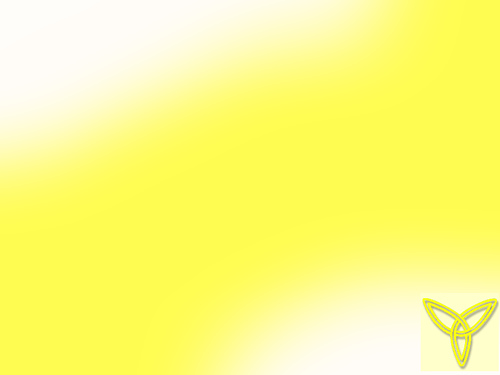 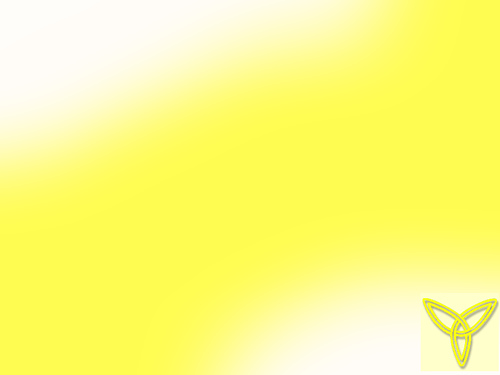 hgnIm«m³ Hcp XncphN\w
"IÀ¯mhmWp \nsâ ap¼nÂ t]mIp¶Xv.
AhnSp¶p \nt¶mSpIqsS D­mbncn¡pw'     
(\nbamhÀ¯\w 31: 8)
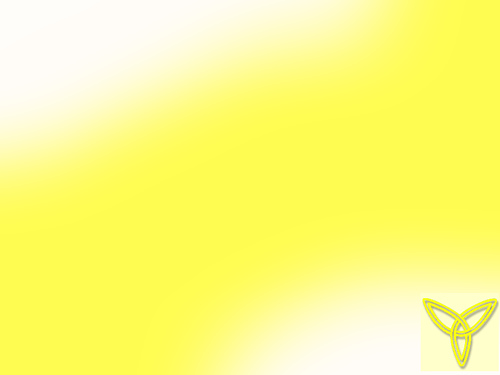 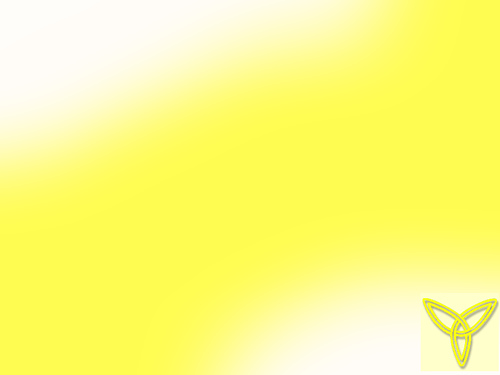 Fsâ Xocpam\w
Im\m³tZis¯ e£yam¡n bm{XsNbvX 
C{kmtbÂP\s¯t¸mse Rm\pw kzÀKs¯ 
e£yam¡n Pohn¡pw
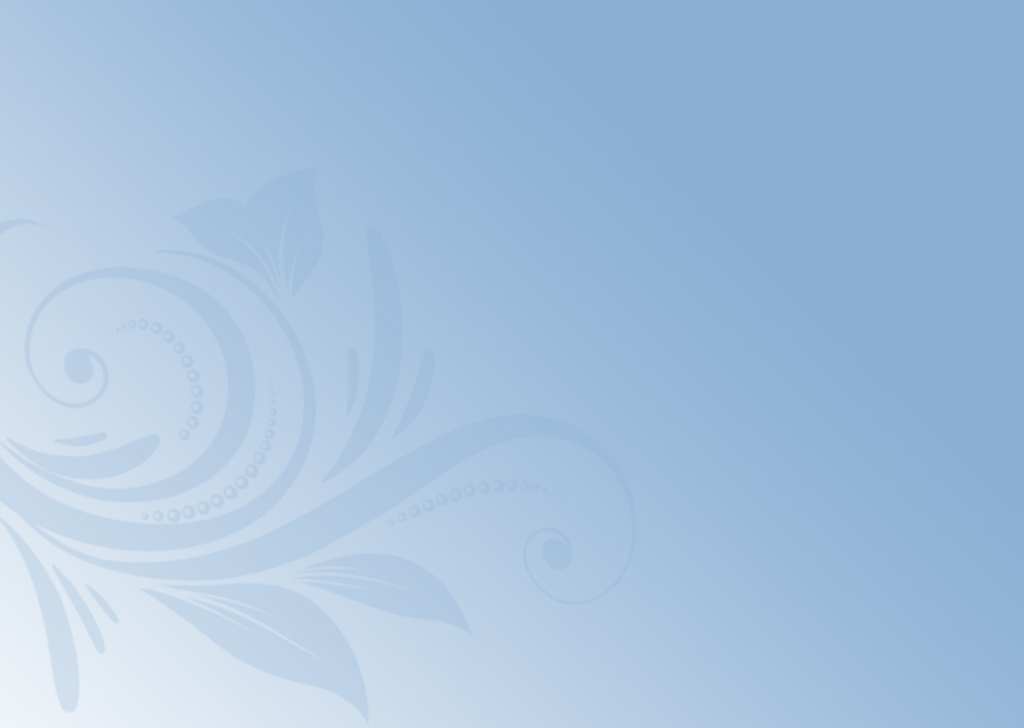 kz´-am-t¡-­ t_m[y§Ä
	
		*  	ssZhw C{ktbÂ¡msc hmKvZ¯ 			`qanbnÂ {]thin¸n¨p.

		*  	\½fpw kzÀKamIp¶ hmKvZ¯ 				`qanbnÂ F¯nt¨tc­hcmWv.
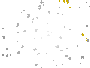 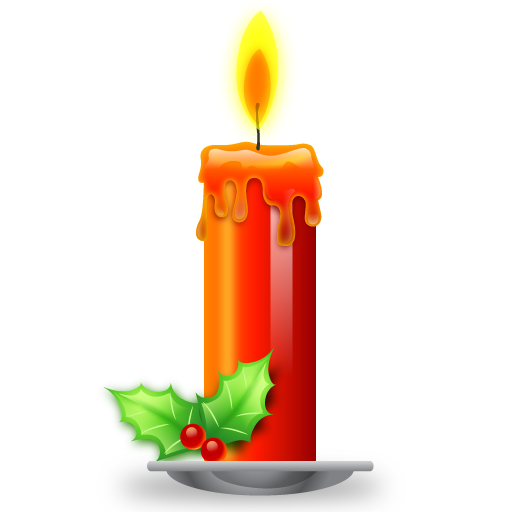 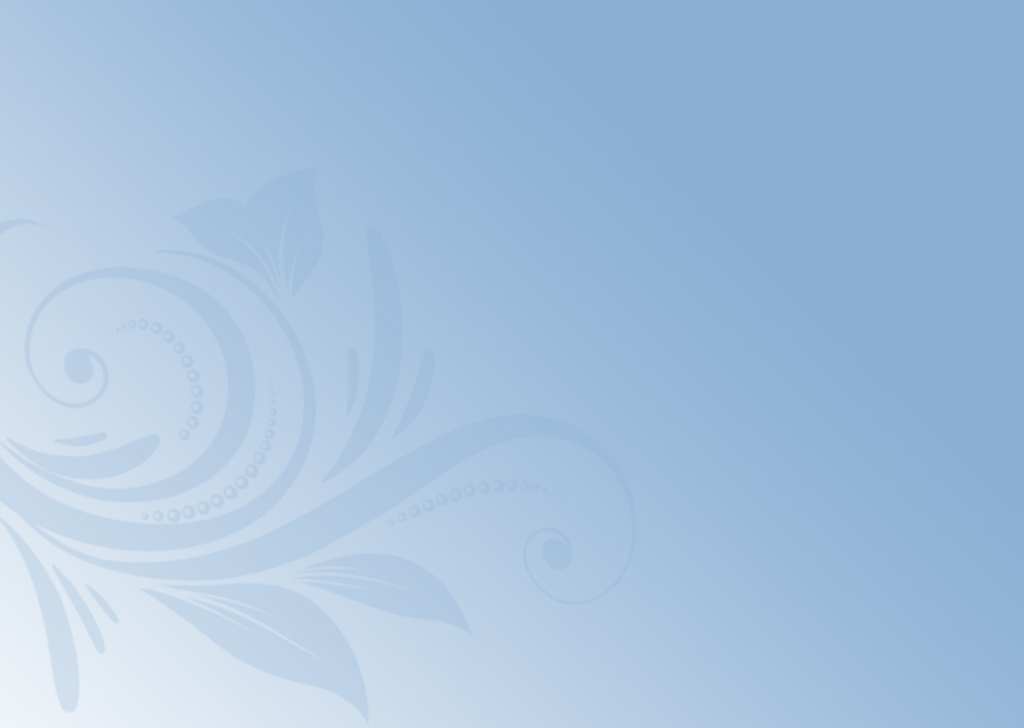 kz´-am-t¡-­ at\m-`mh§Ä

		*  	XSÊ§sfÃmw X«namän C{kmtbÂ¡msc    			Im\m³ tZi¯v  F¯n¨ ssZhs¯ \mw 			kvXpXn¡Ww.

		*  	\ap¡mbn kzÀKcmPyw hmKvZm\w sNbvX 				CutimtbmSp \mw \µnbpÅhcmbncn¡Ww.
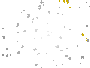 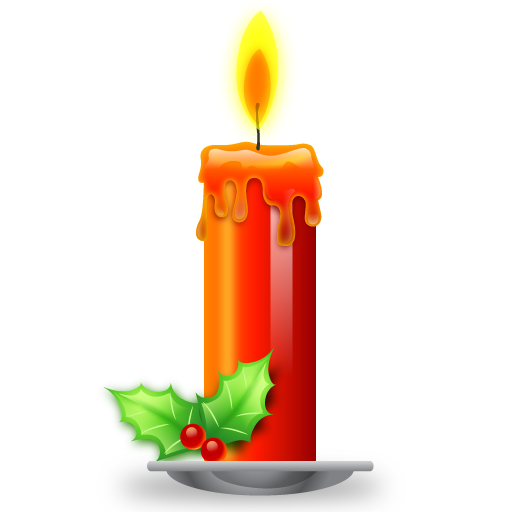 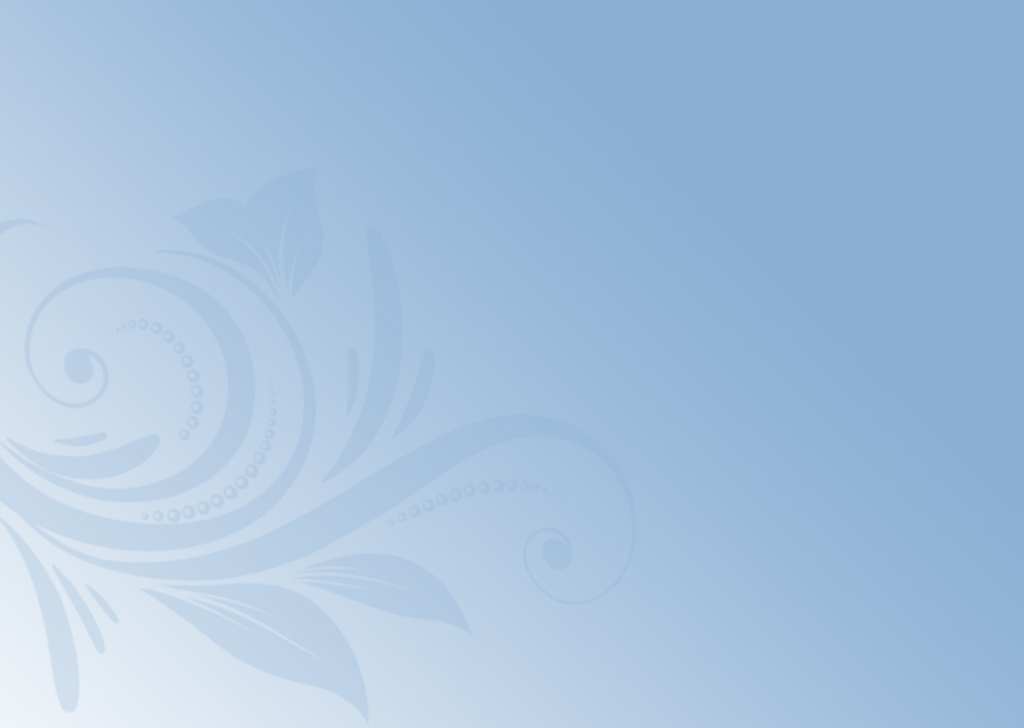 kz´-am-t¡-­ ioe§Ä
	
*  	kzÀK¯nÂ F¯nt¨cWsa¶ 	e£yt¯msS Rm³ Pohn¡pw.
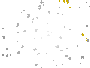 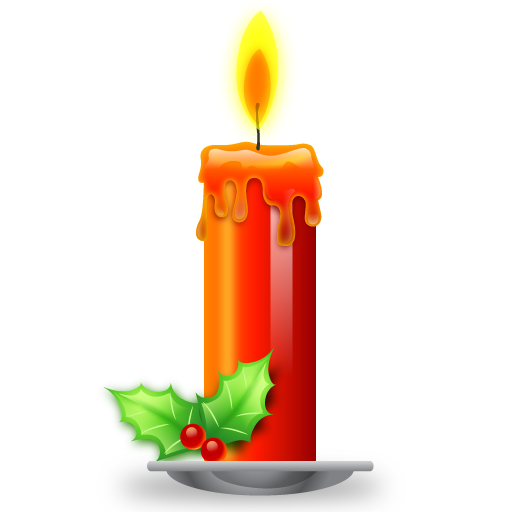 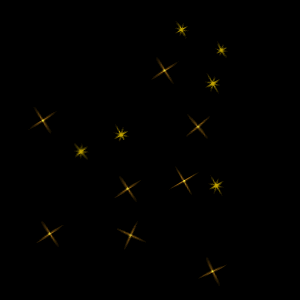 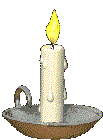 Thank
you
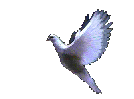